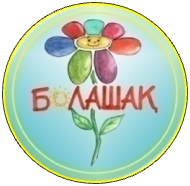 № 1 педагогикалық кеңес
«МДБҰ жаңа 2017-2018 оқу жылының оқу- тәрбиелеу жұмысын ұйымдастырудың негізгі бағыттары»
Күн тәртібінде:
1. Практикалық бөлім:
а)«Жайдары жаз -2017» жазғы сауықтыру жұмысының есебі. Жауапты шығармашылық топ жетекшілері
ә)Балабақша топтарының жаңа оқу жылына дайындығының сараптамасы.      
2. Теориялық бөлім: 
а) «МДБҰ жаңа 2017-2018 оқу жылында оқу-тәрбиелеу жұмысын ұйымдастырудың негізгі бағыттары»         
    ә) Балабақшаның оқу жұмыс  жоспарын бекіту.
    б) Кадрларды орналастыру.
    в) Тамыз конференциясының материалдарын оқып, талдау.
    г) Атесттация бойынша өтініштерді қарау.
    д) Педагогтарды марапаттау.
 «Еркін микрофон» ойыны.
Ерейментау ауданы білім бөлімінің
 «Болашақ» бөбекжай-бақшасы МКҚК
 2017- 2018 оқу жылының мақсаты:
1.Мектеп жасына дейінгі балалардың толыққанды тәрбиелеу мен оқытуға, мектепке дейінгі тәрбие мен оқытудың мемлекеттік жалпыға міндетті стандартын ескере отырып, қазіргі білім беретін технологияларды енгізу арқылы тұлғалы - бағдарлық тәсілді, барлық бағыттағы қызмет түрлерінде өткізуіне қолайлы жағдай жасау. 
2.Мектеп жасына дейінгі бала тұлғасының жан- жақты дамуына білім беру процессінің қатысушылары: педагогтар мен ата- аналардың тиімді әрекет етуін қамтамасыз ету.
«Балабақша әлемі» «Педагогтар мен  тәрбиешілерге  әдістемелік жетекшілікке  көмекші ақпаратты - коммуникативтік технологияларды қолданудың маңыздылығы» тақырыбы  бойынша тәрбиешілер мектебі
Тәрбиешілерге кеңес
1.4.Ашық оқу қызметтері, әдістемелік апта, шебер- сынып
1.5. Озық тәжірибені зерттеу, жинақтау және тарату
Ата- аналармен жүргізілетін жұмыс түрі 
«Жылжымалы папка» бойынша іс- шаралар
1.8. Спорттық  іс- шаралар, мерекелер
«Болашаққа бағдар: рухани жаңғыру» бағдарламасына орай
«Болашақ» бөбекжай- бақшасында өтетін   2016- 2017 оқу жылындағы іс- шаралар жоспары
1.7. Тақырыптық күндер мен апталар (жоба әдісі)
№ 1 педагогикалық кеңестің шешімі:
І. Педагогтар мен тәрбиешілердің кәсіби біліктіліктерін жоғарлату мақсатында өзіндік білімдерін жетілдіру, семинар- практикумдар өткізу, өзара сабаққа қатысу арқылы жұмыстарын жандыру.
(жауаптылар: әдіскер, тәрбиешілер, пән мұғалімдері)
ІІ. 2017- 2018 оқу жылының жұмыс жоспарында жоспарланған жұмыс түрлерін іске асыру
(жауаптылар: әдіскер, тәрбиешілер, пән мұғалімдері)
ІІІ. «Жайдарлы жаз- 2017» жазғы сауықтыру жұмысы жақсы  деп есептелсін.
Назарларыңызға рахмет!
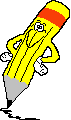